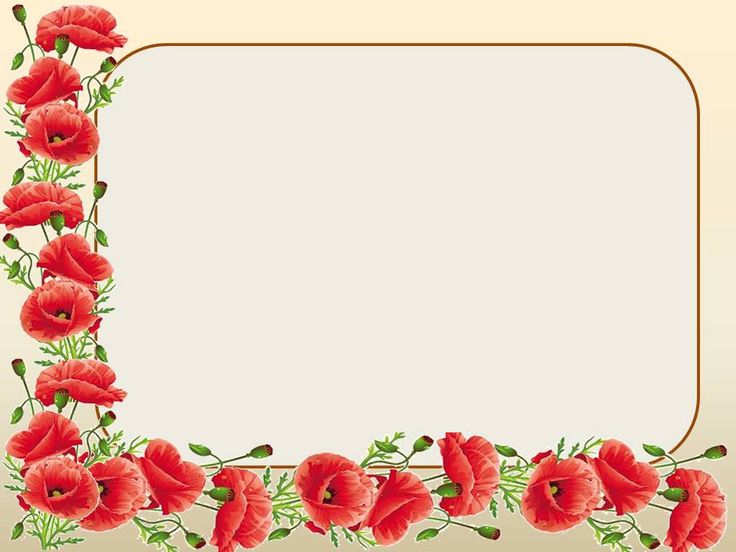 Виховний проєкт
Вишивка – генетичний код нації
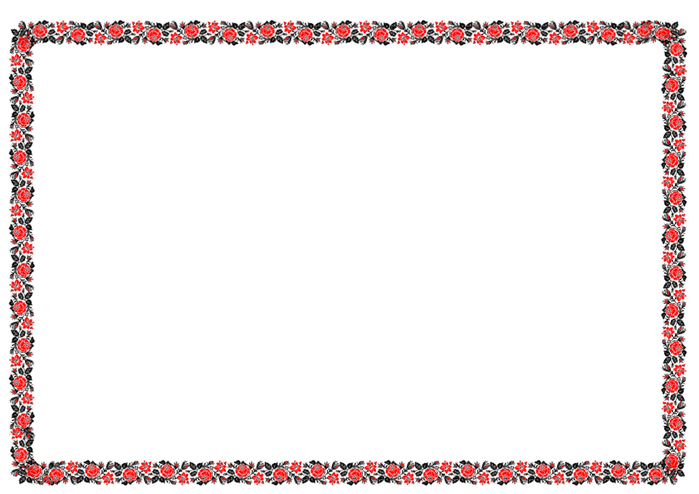 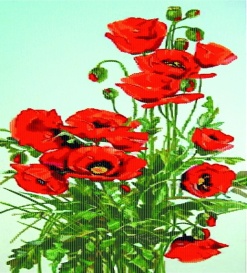 Актуальність теми:
Вишивка  - один із найважливіших елементів національної культури українського народу.
Вишивання  - дивовижний вид ручної праці. Актуальність вишитих речей і сьогодні досить висока. Вишивкою можна прикрасити білизну, повсякденний одяг і одяг на “вихід”, інтер'єр,  тощо.
  Вишивки хрестиком, бісером, перлами або іншими декоративними елементами сьогодні користуються величезним попитом.
Вишивка  - заняття для душі, заспокоює нерви і допомагає відволіктись від різних проблем.
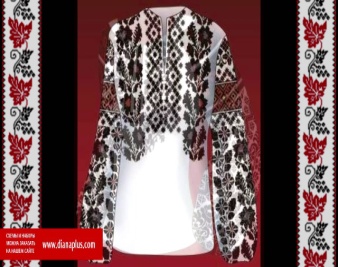 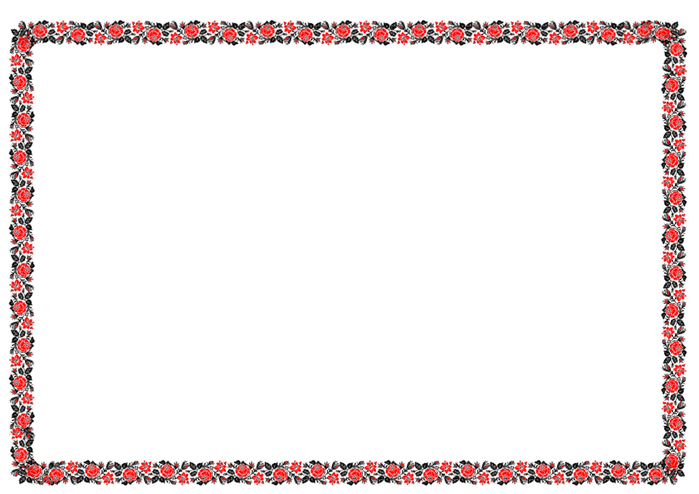 Мета проєкту:
Пробудити інтерес до культури українського народу, його декоративно-прикладного мистецтва – вишивки;
Показати роль вишивки в житті українців, формувати відчуття єдності поколінь, виховувати повагу до вишивальниць;
Розвивати навички виконання різновидів  швів української вишивки;
Звернути увагу на таланти й майстерність земляків, організувати змістовне дозвілля молоді;
Виховувати шанобливе ставлення до українського народу, його традицій, минулого та бажання зробити майбутнє кращим.
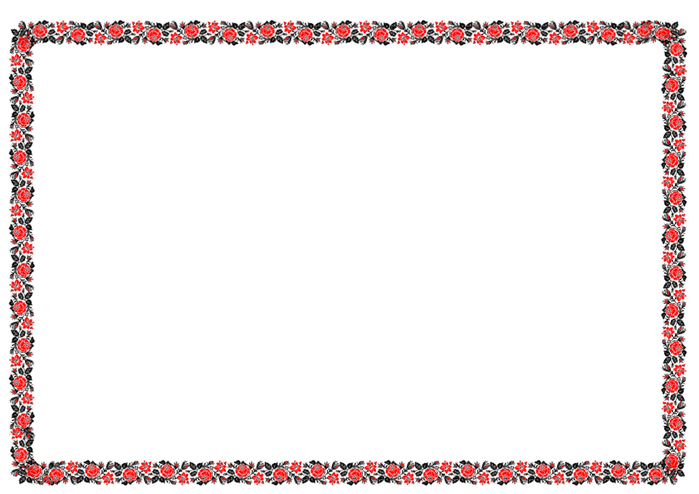 ЕТАПИ РОБОТИ НАД ПРОЄКТОМ
ІНФОРМАЦІЙНИЙ
ВИБІР ТЕМИ, ПОСТАНОВКА МЕТИ, ВИЗНАЧЕННЯ ЗАВДАНЬ, РОЗПОДІЛ РОЛЕЙ
ОРГАНІЗАЦІЙНИЙ
ЗБІР ІНФОРМАЦІЇ, ВИКОНАННЯ ЗАВДАНЬ
ПРАКТИЧНИЙ
ПРЕЗЕНТАЦІЯ ПРОЄКТУ
РЕФЛЕКСІЙНИЙ
АНАЛІЗ ЗРОБЛЕНОГО І ДОПУЩЕНИХ ПОМИЛОК, ОЦІНКА І САМООЦІНКА
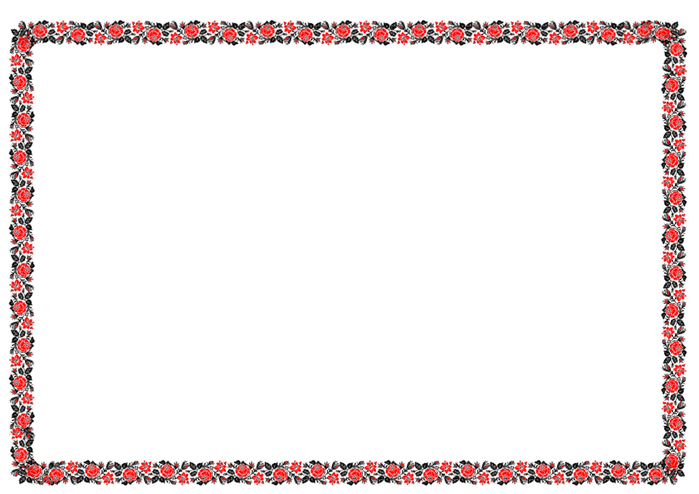 Чи хотіли б ви навчитись вишивати?
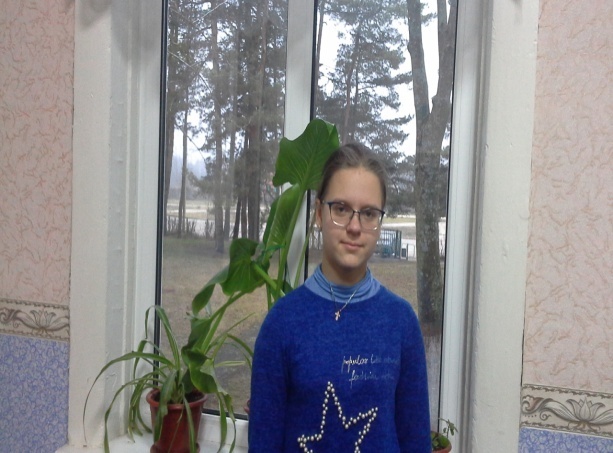 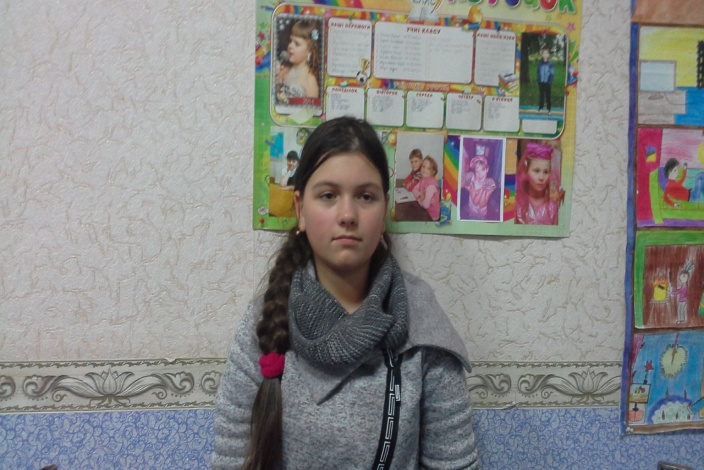 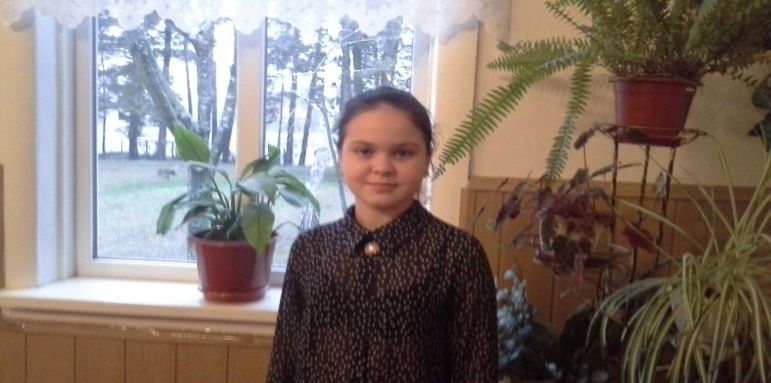 Це моя мрія. Я вже навіть знаю, щоб я вишила
Так, хотіла б. Але в моїй сім’ї , на жаль , ніхто не вишиває.
Дуже люблю вишиті речі  і хотіла б навчитися вишивати
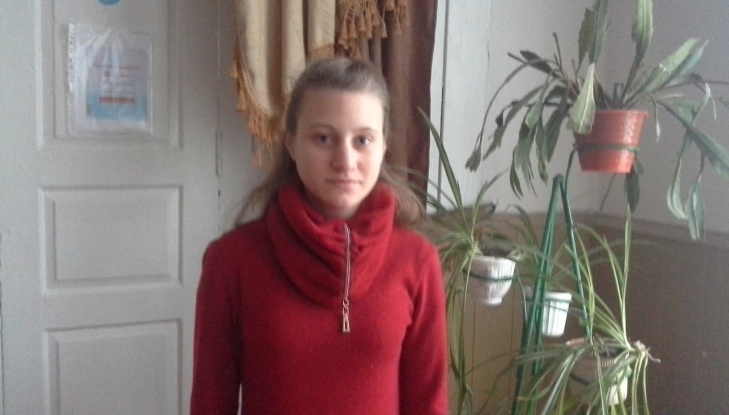 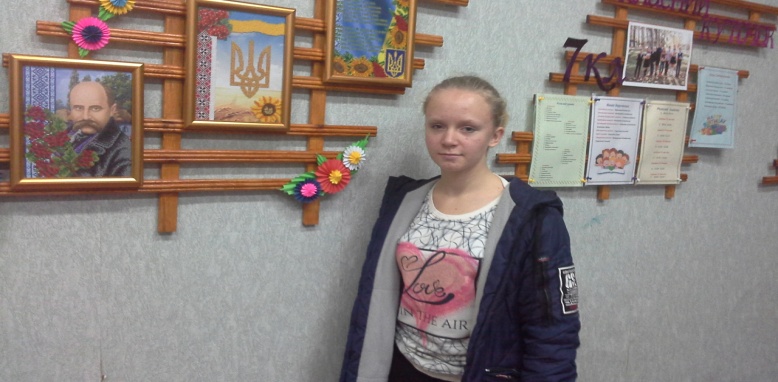 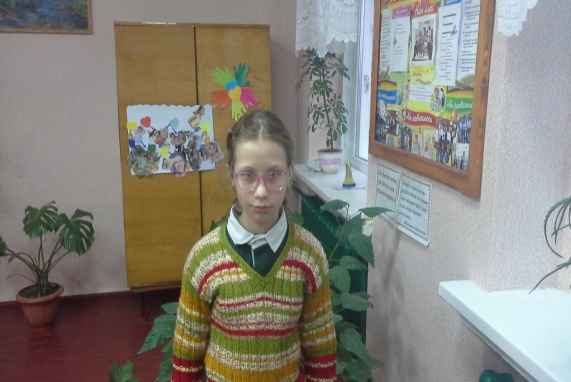 Так, хотіла б.  Моя мама вишиває і мені радить навчитись
Вишивати?  Краще  хотіла б навчитися малювати
Мені більше подобається в’язати.
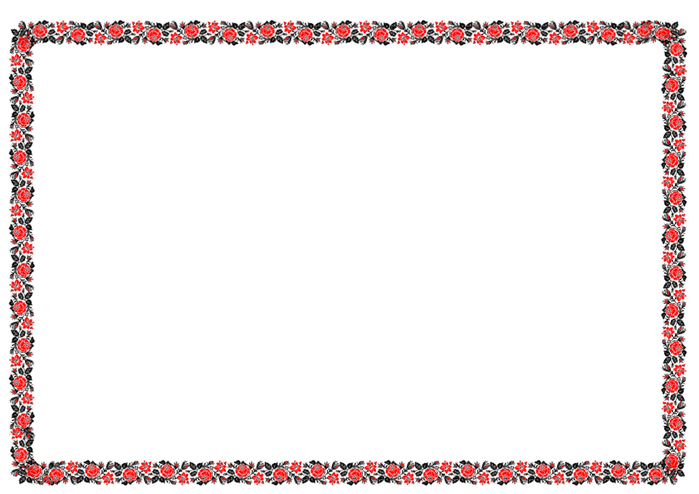 Життя коротке. Мистецтво нескінченне. О.Уальд
Екскурсія до краєзнавчого музею на виставку О.Олефіренка 
 “Кроливецькі рушники”
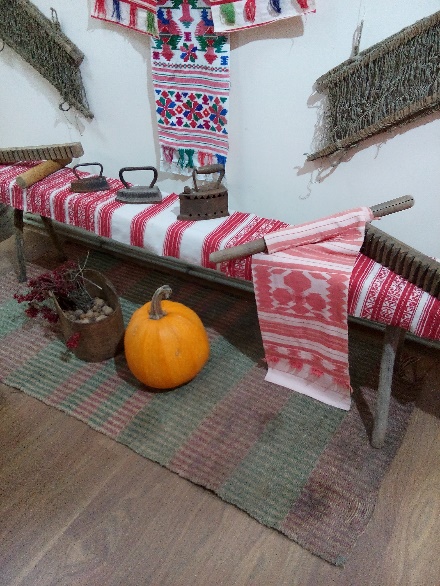 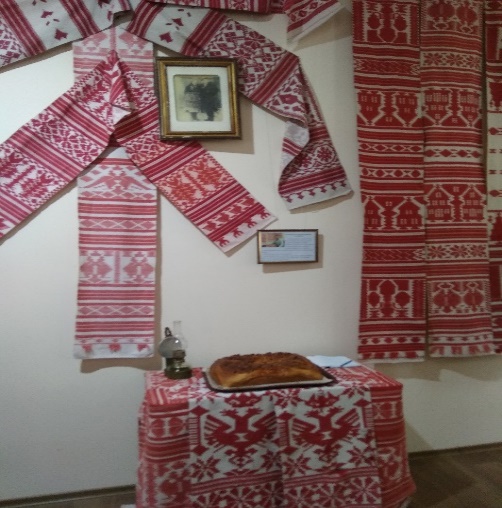 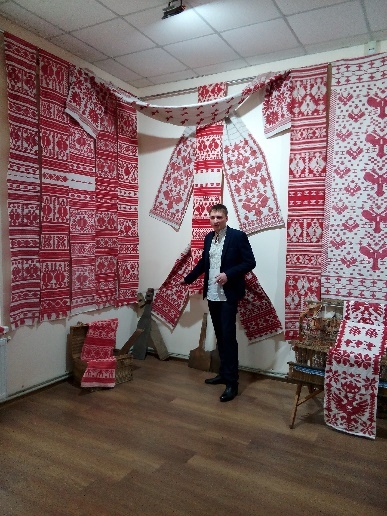 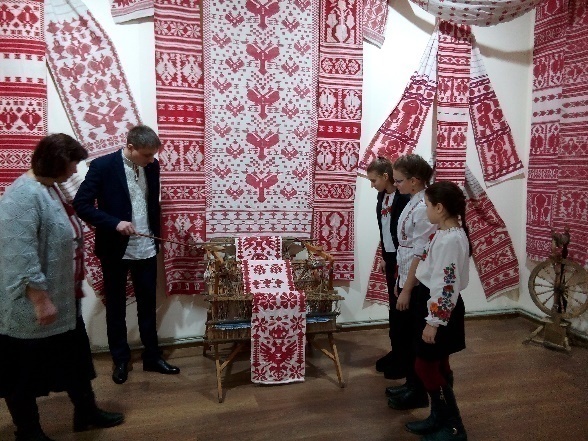 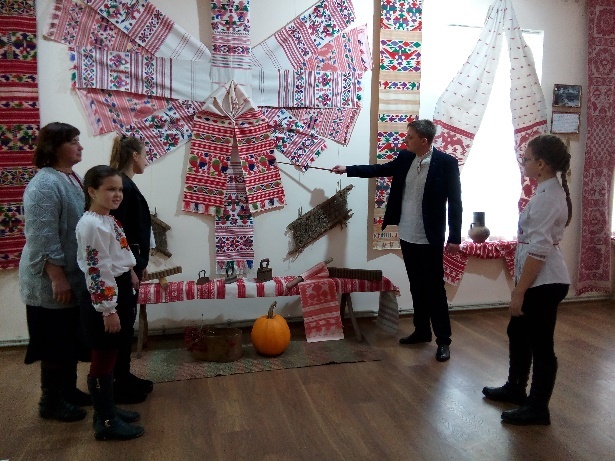 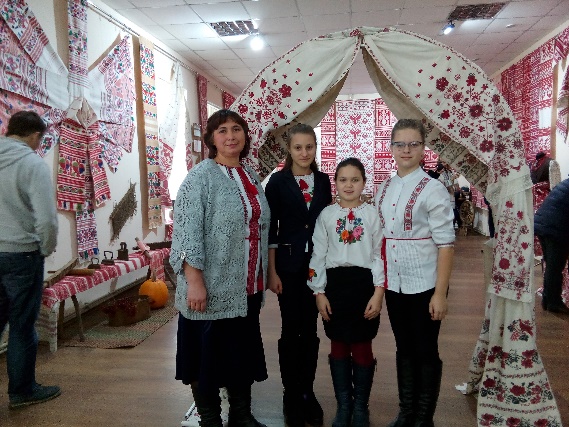 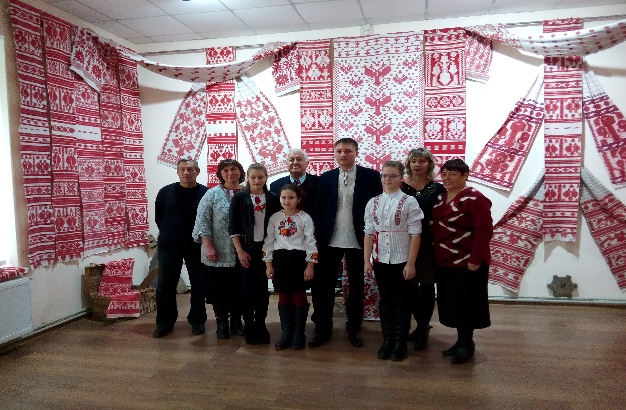 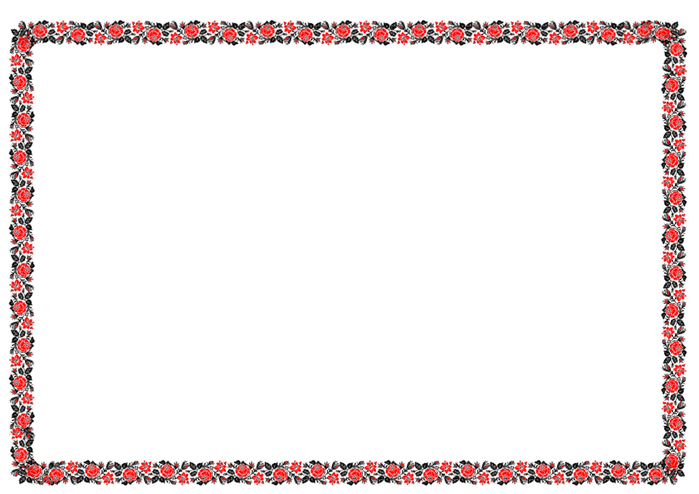 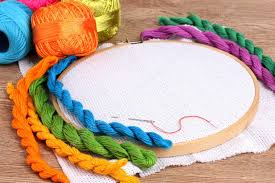 Акція “Виший три хрестики”
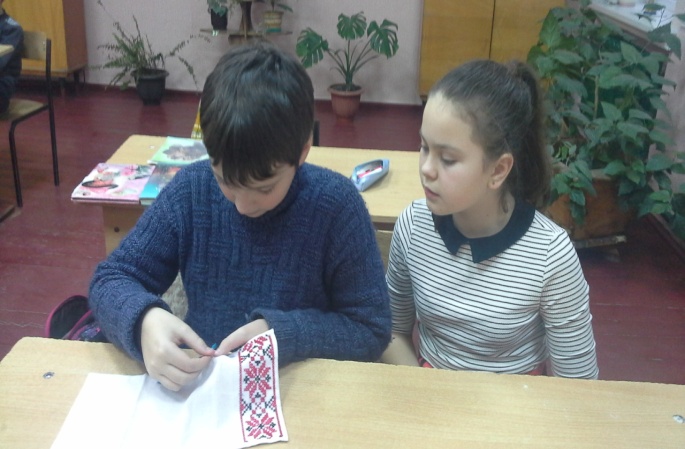 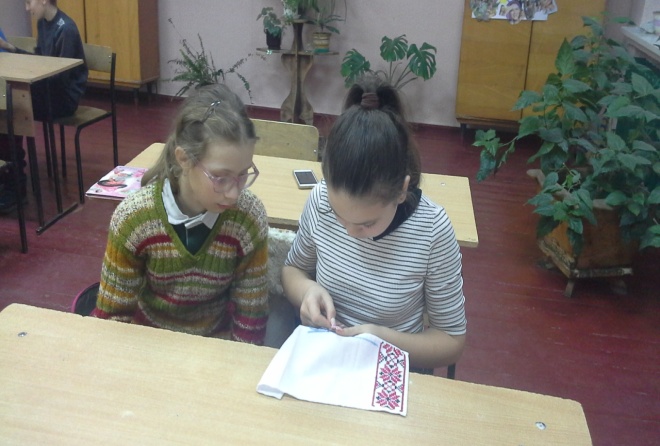 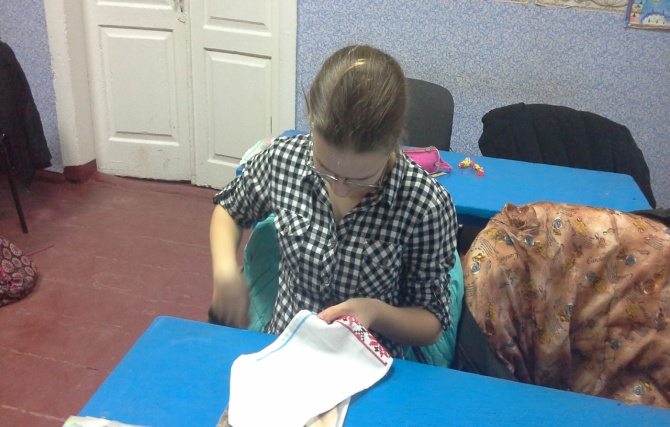 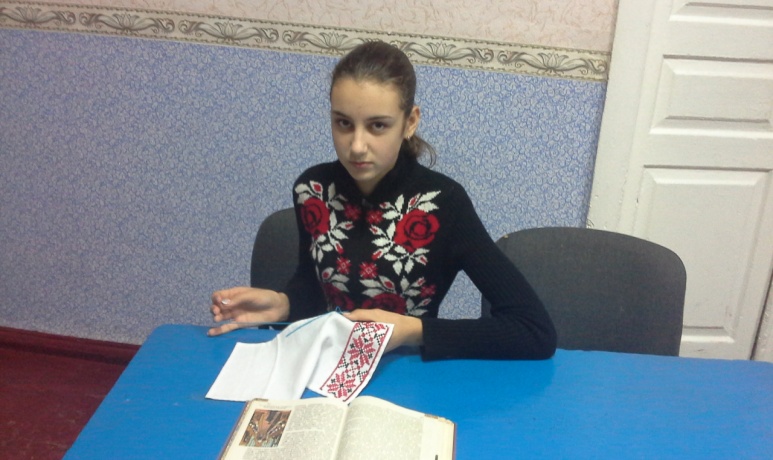 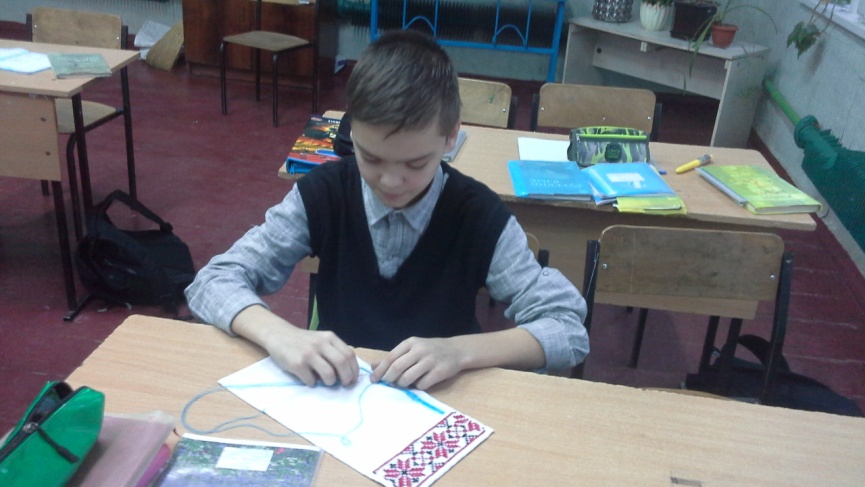 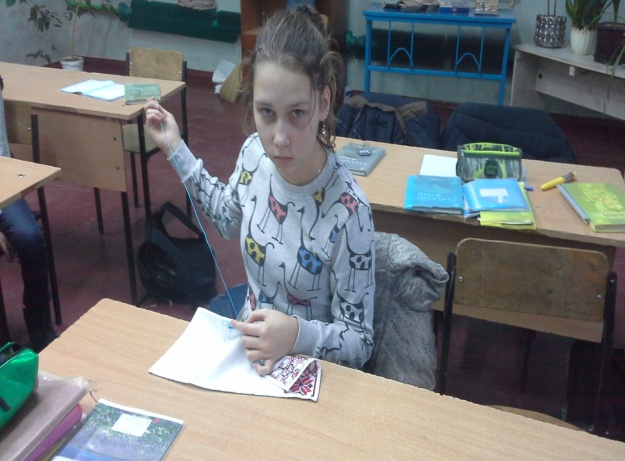 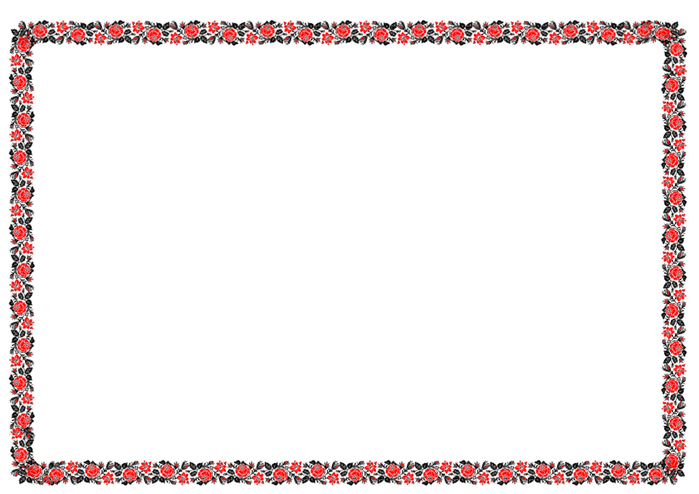 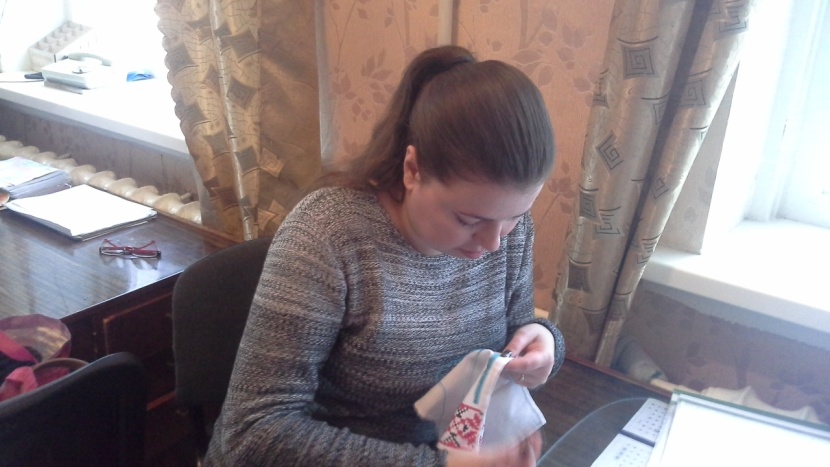 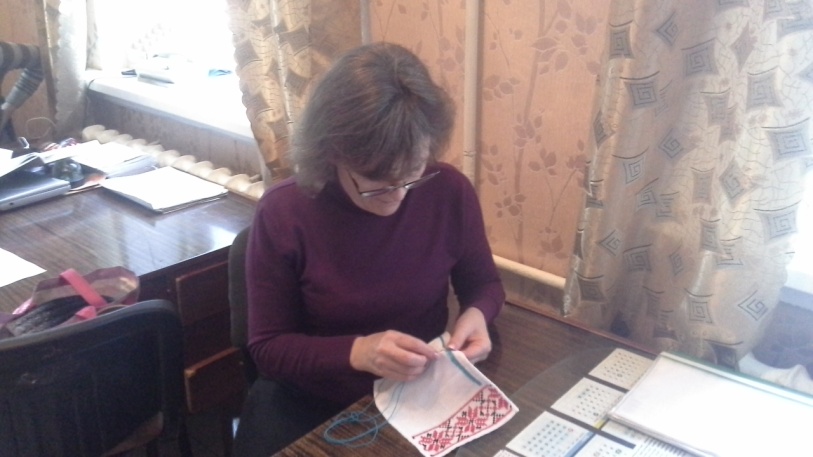 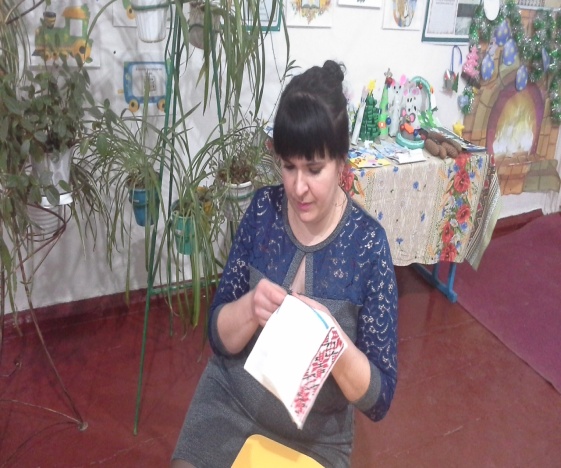 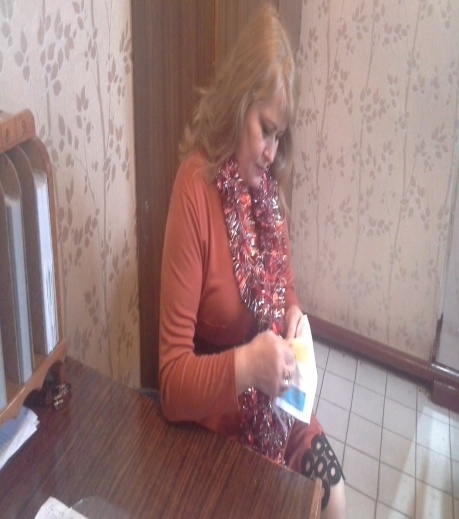 Прекрасне вжитті , прекрасне в мистецтві допомагає людині жити, допомагає виконувати складну справу життя…
Мистецтво – посередник того, що не можливо висловити.
Й.В.Гете
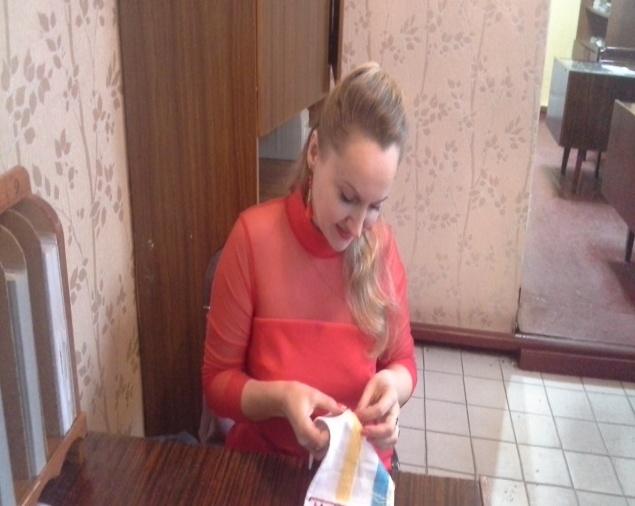 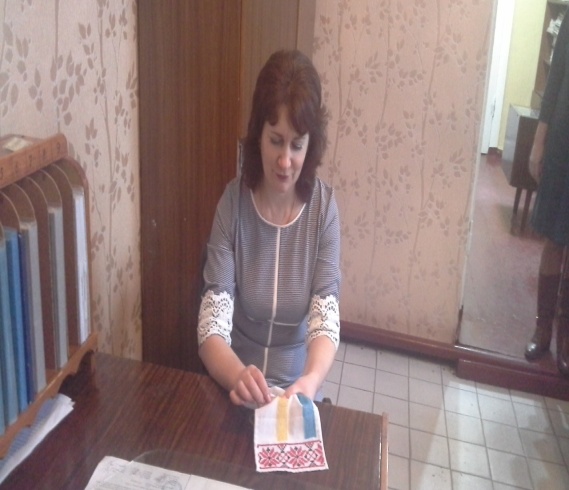 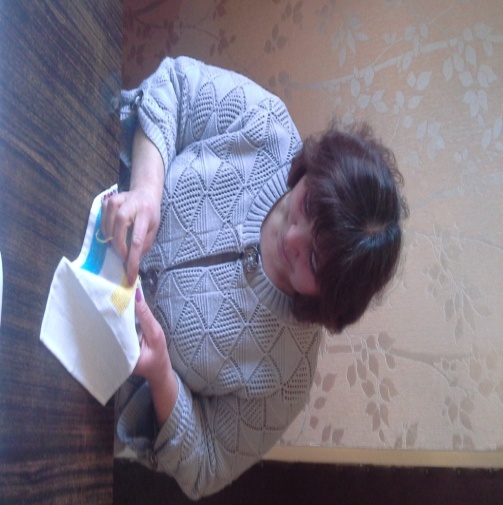 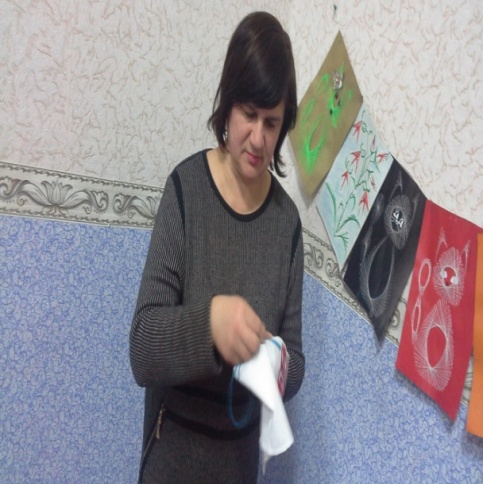 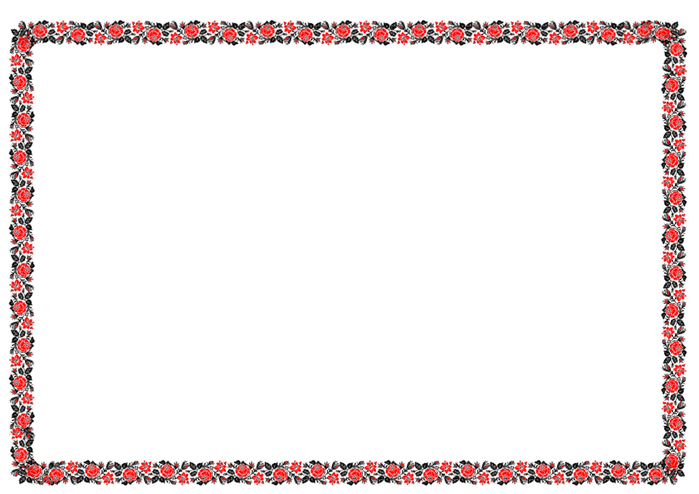 Справжні майстри живуть поруч
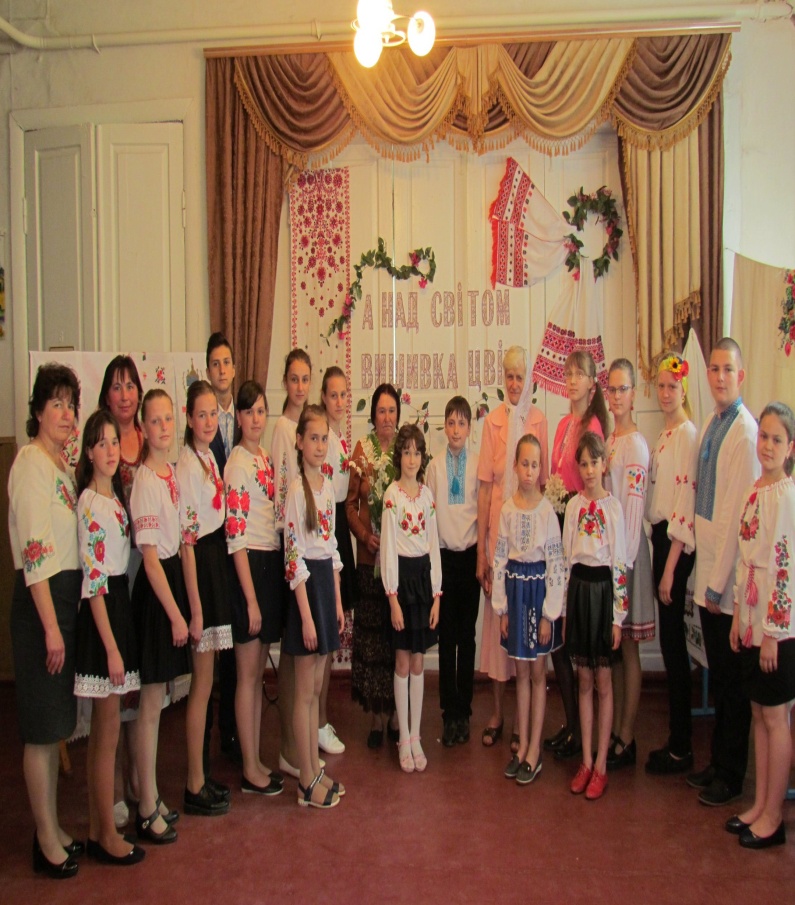 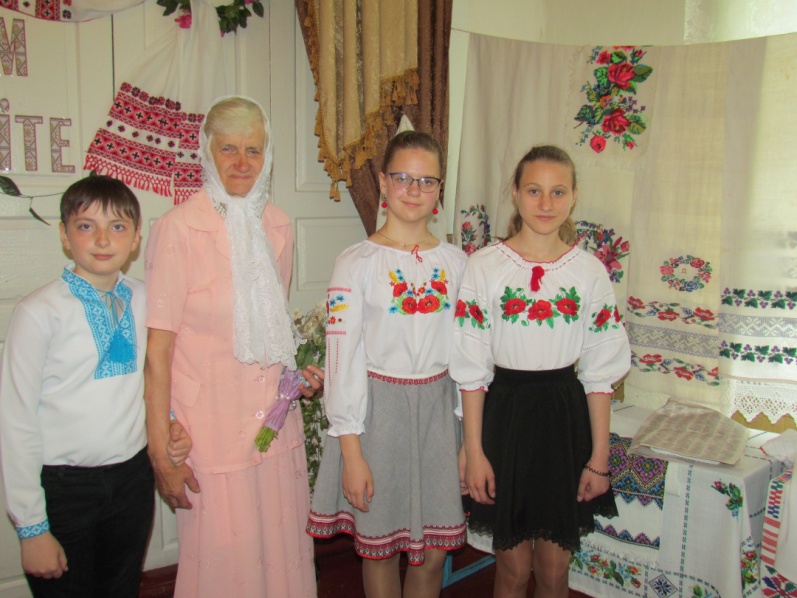 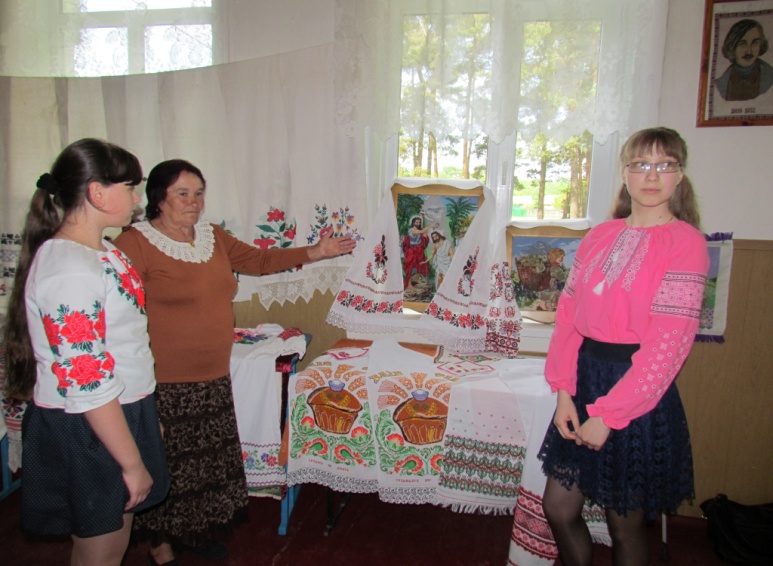 Сухно Олена Петрівна
Лях Ольга Мусіївна
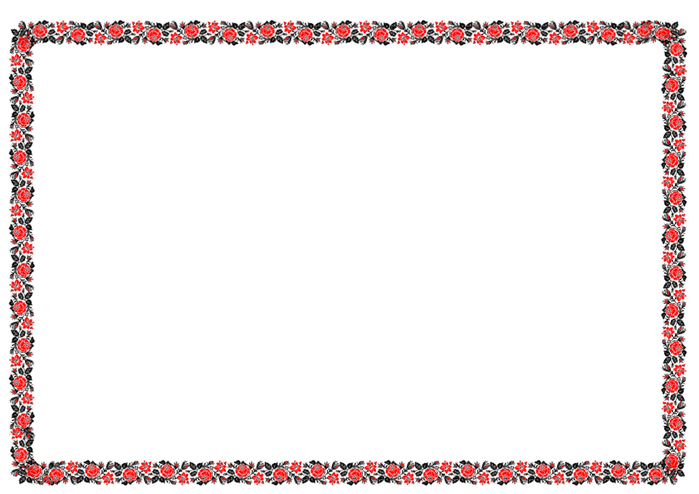 Уроки мистецтва вишивання
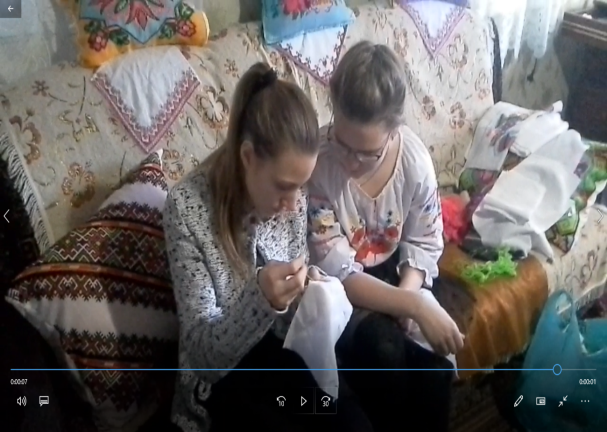 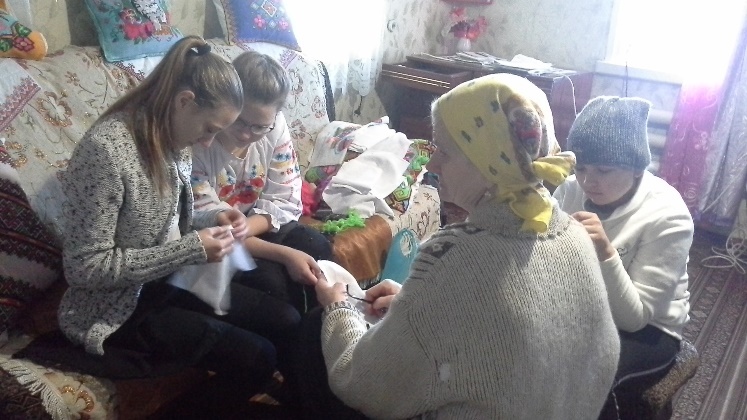 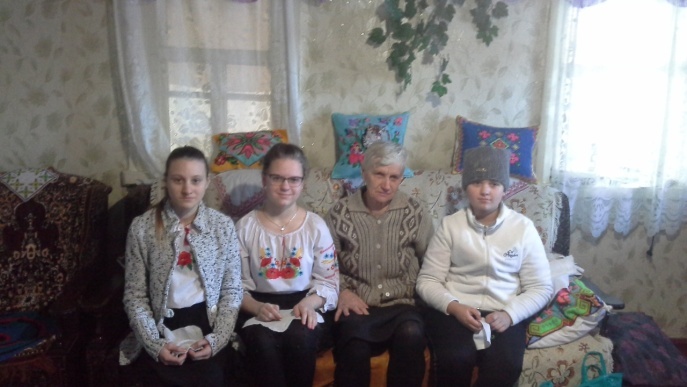 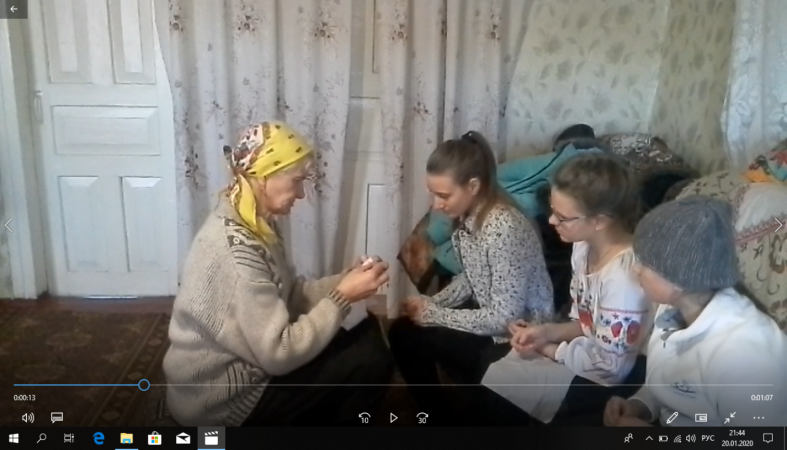 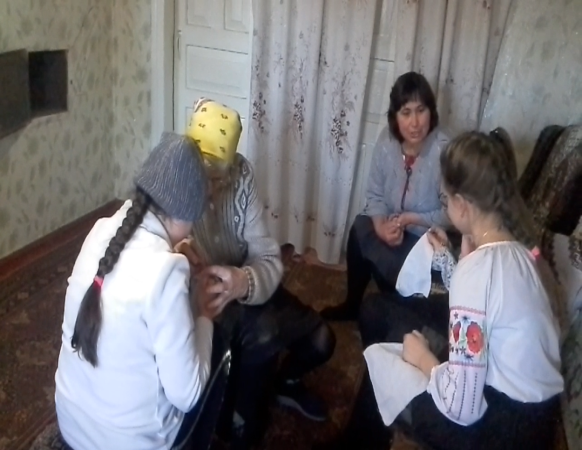 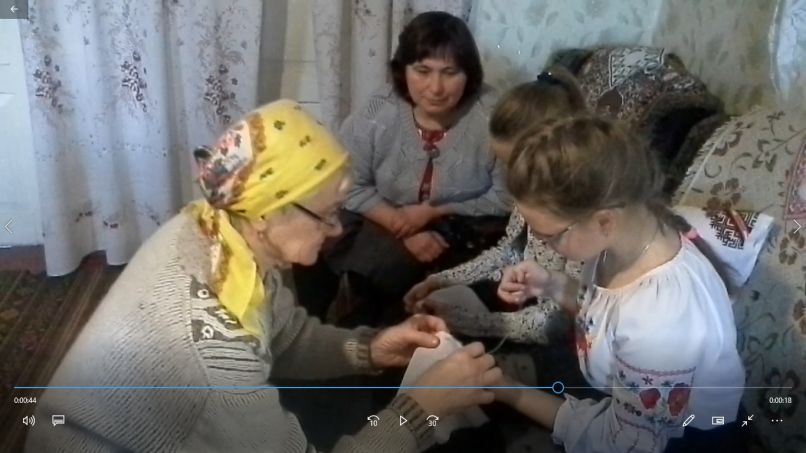 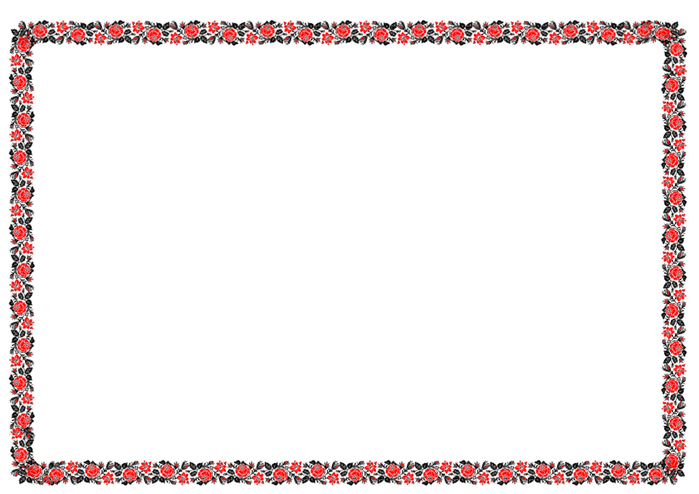 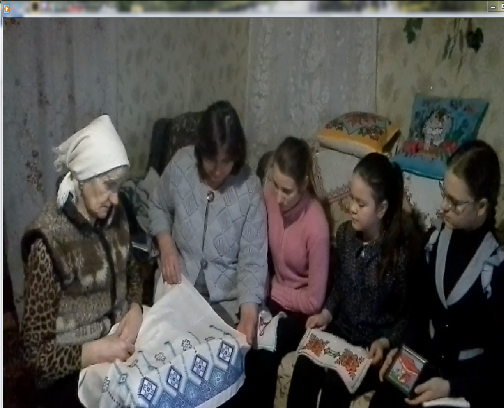 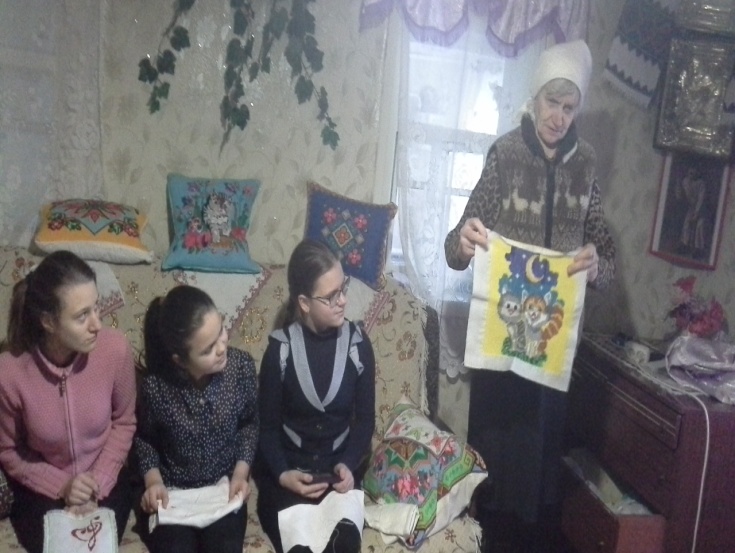 Вчіться у великих майстрів, осягайте суть мистецтва, але не запозичте їх зовнішню манеру 
І.Ю.Рєпін
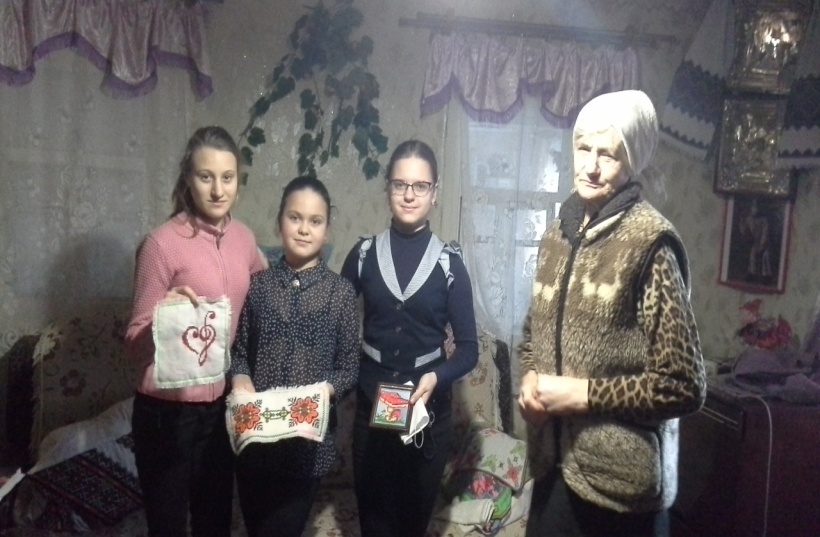 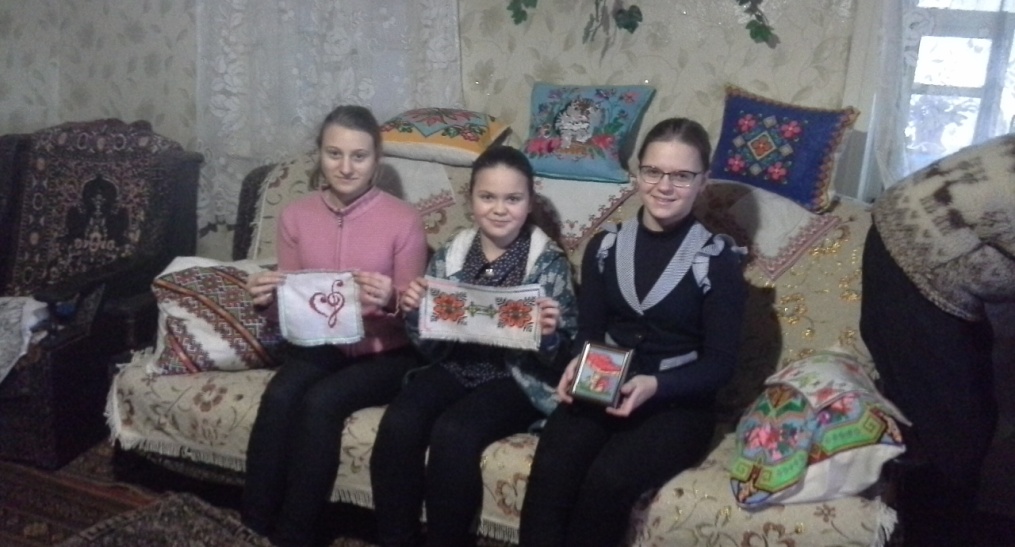 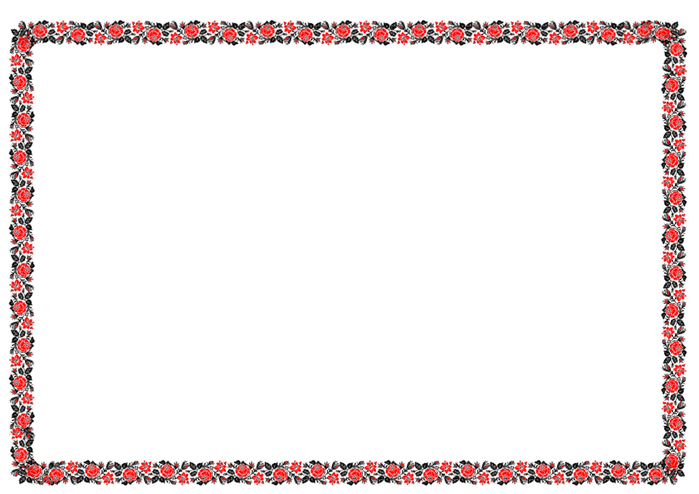 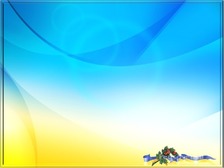 Робота над проєктом – це відповідь
 на проблемне питання:
 як відродити національні звичаї  і традиції Українського народу, вивчити культурну спадщину свого народу, формувати національну свідомість, любов до Батьківщини та зберегти здобутки наших пращурів.
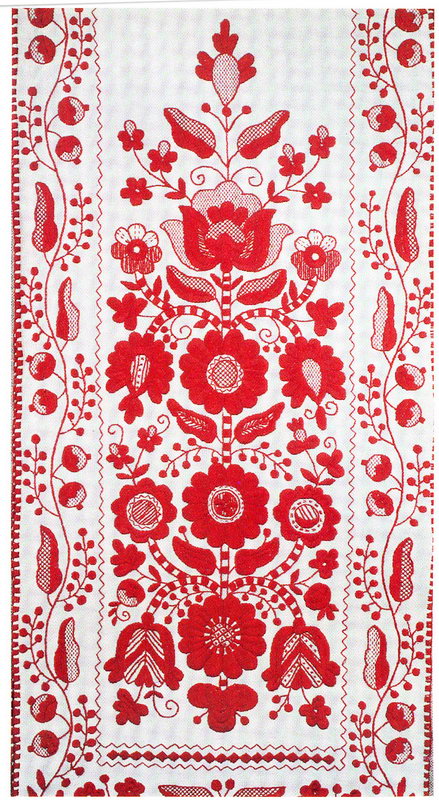 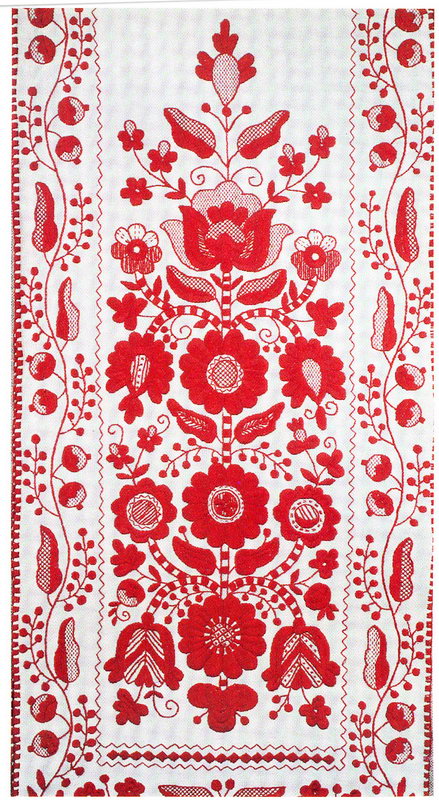 Дякуємо за увагу!